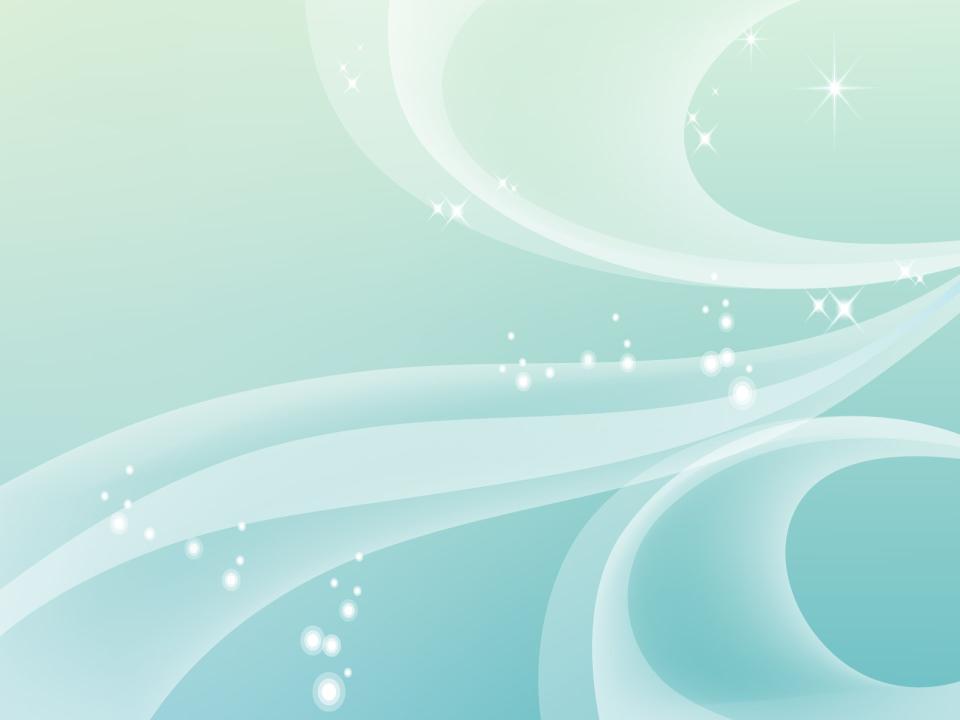 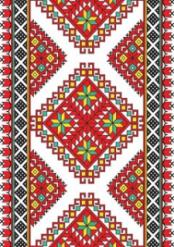 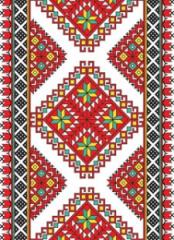 Республика Мордовия
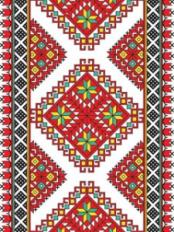 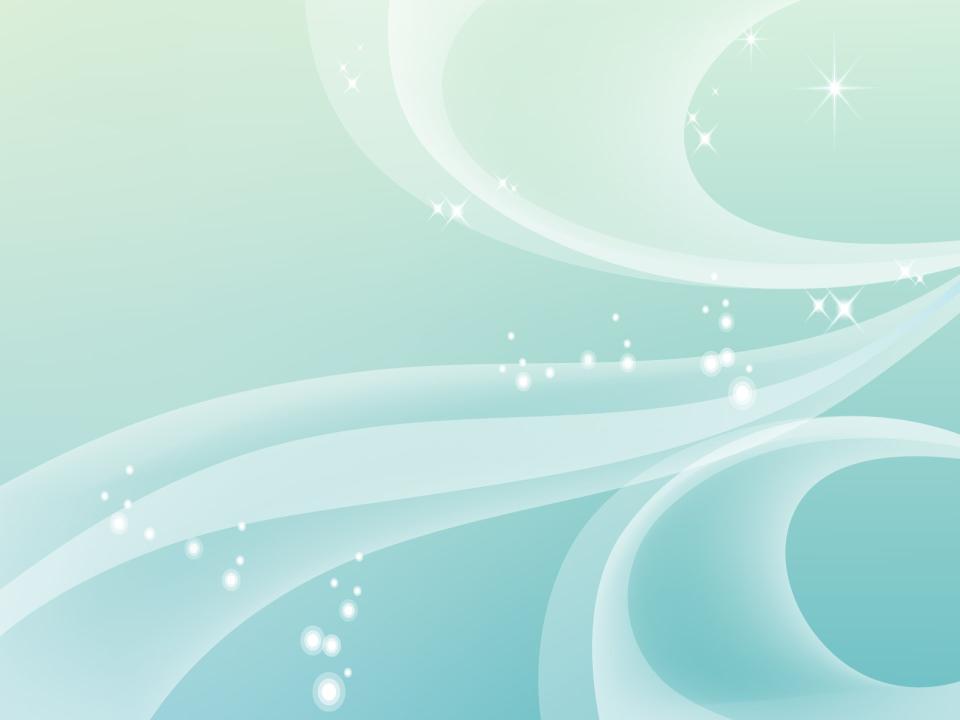 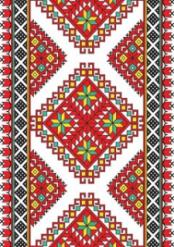 Среднее Поволжье
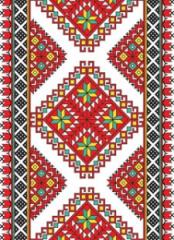 Республика Мордовия
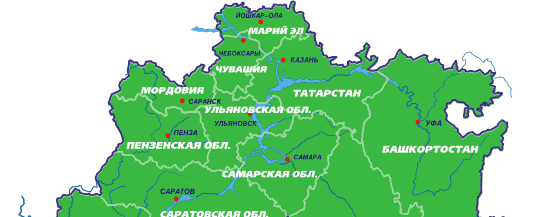 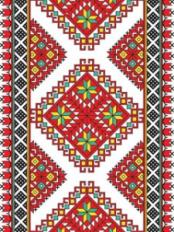 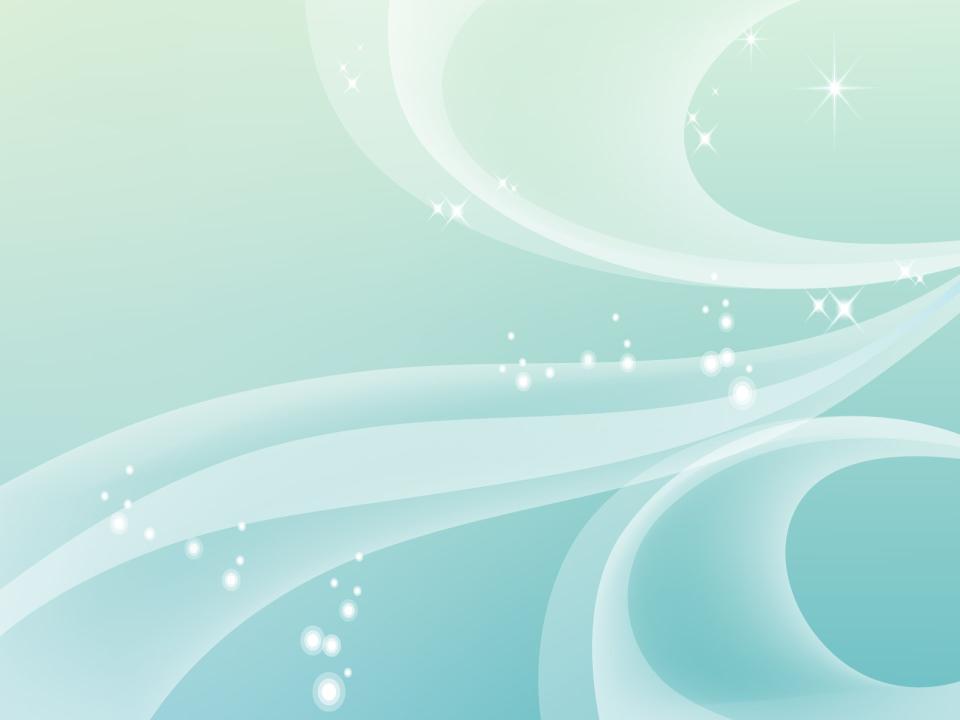 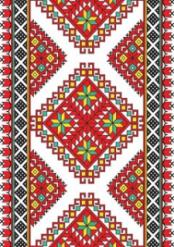 Национальная символика Республики
Этот знак обозначает «Солнце»
ФЛАГ
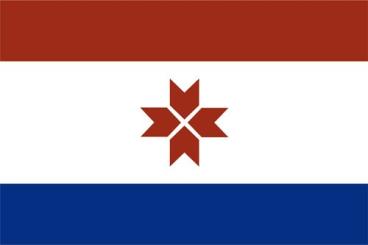 ГЕРБ
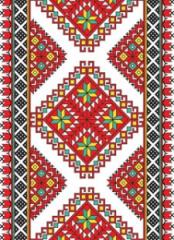 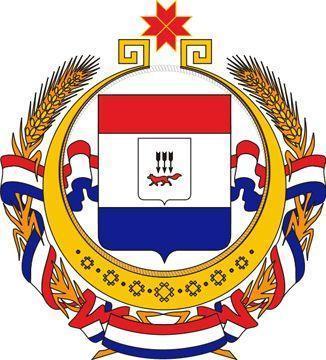 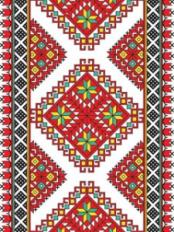 Это «красная Лисица»
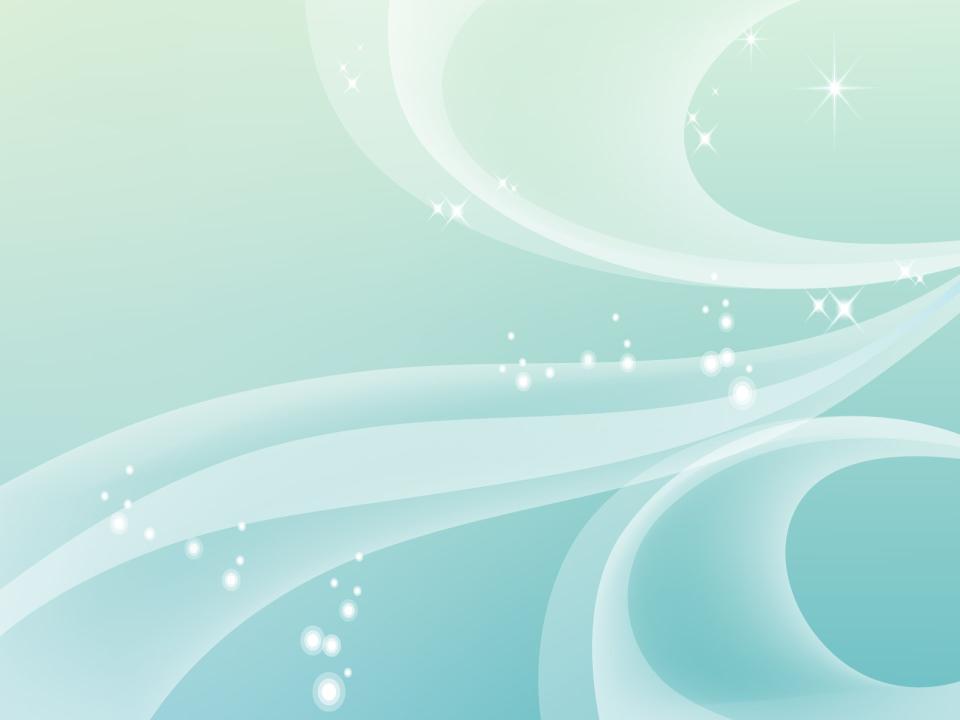 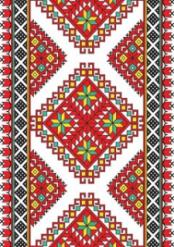 Столица Республики - город Саранск
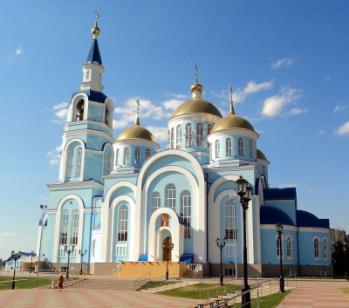 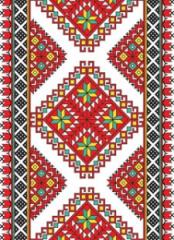 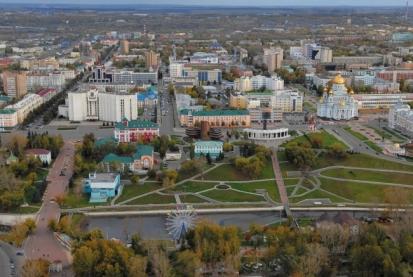 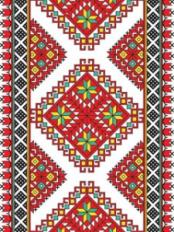 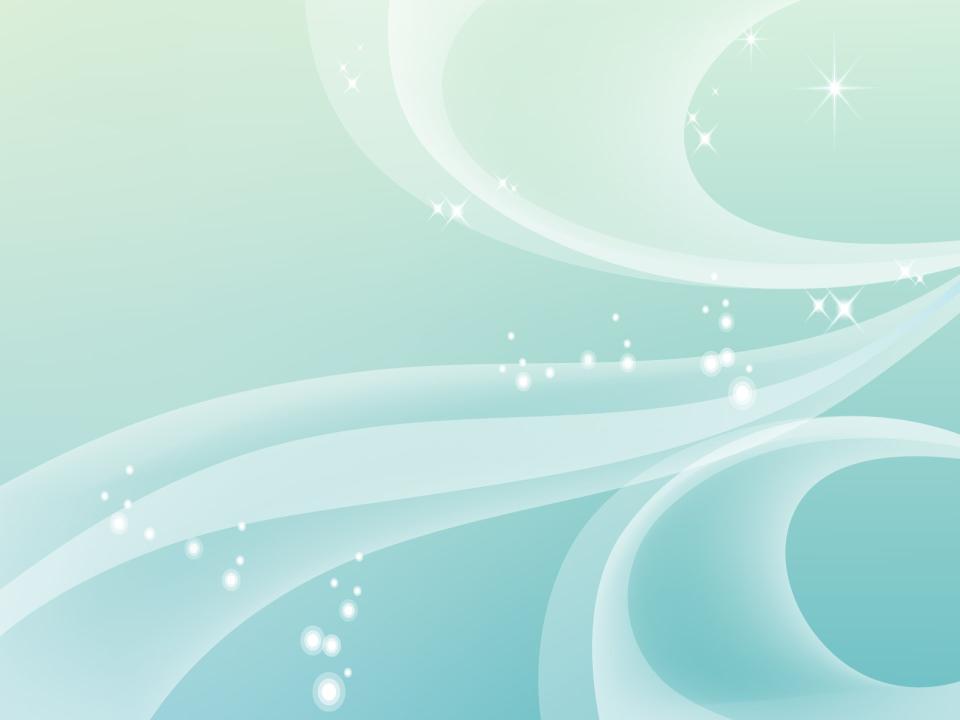 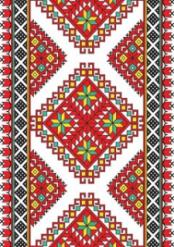 Национальная одежда
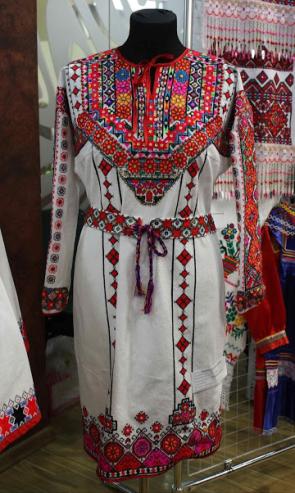 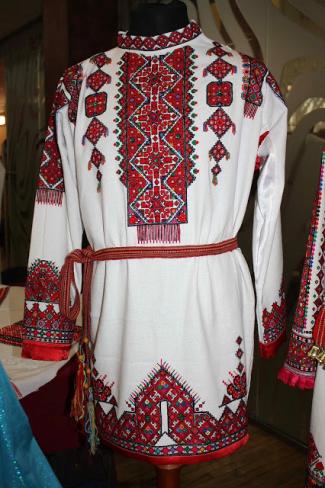 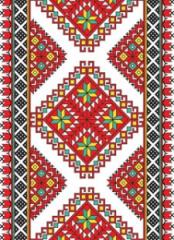 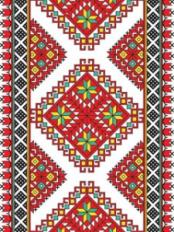 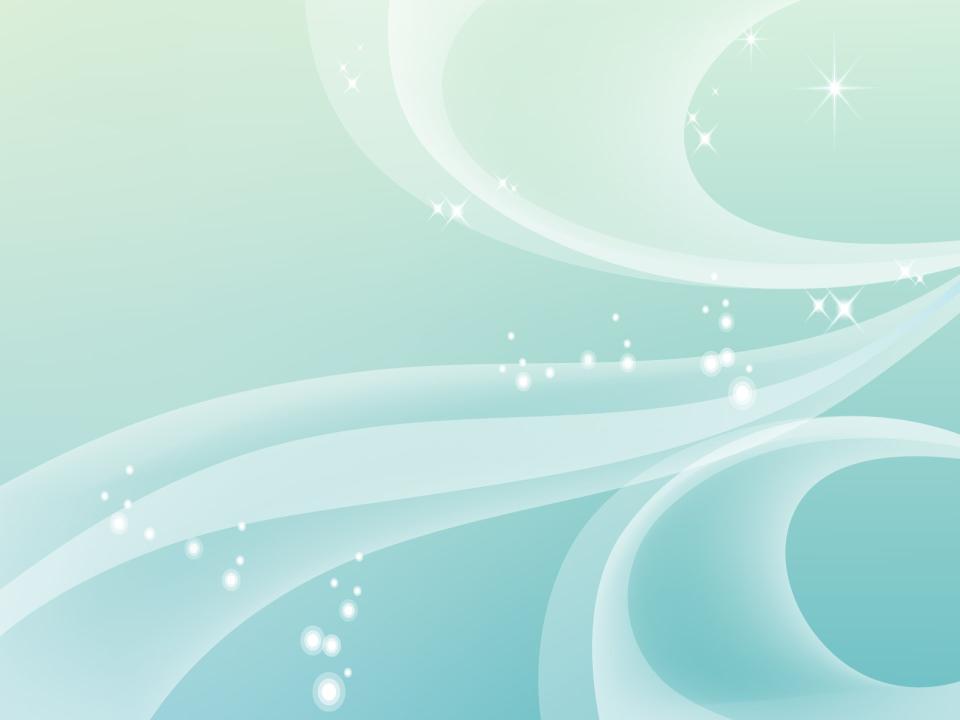 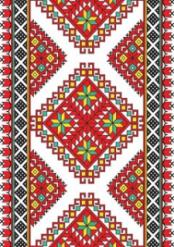 Национальные ремёсла
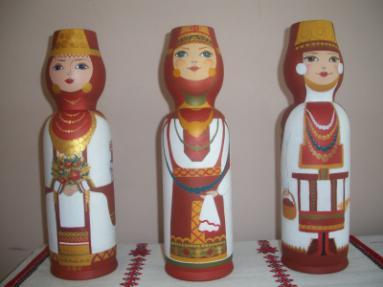 Матрёшки
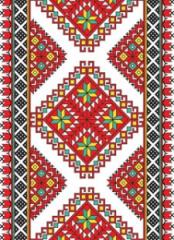 Плетение бисером
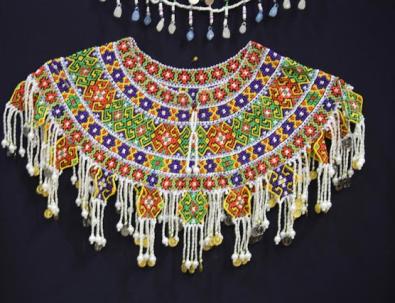 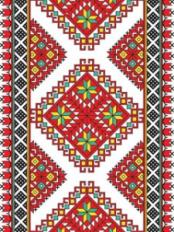 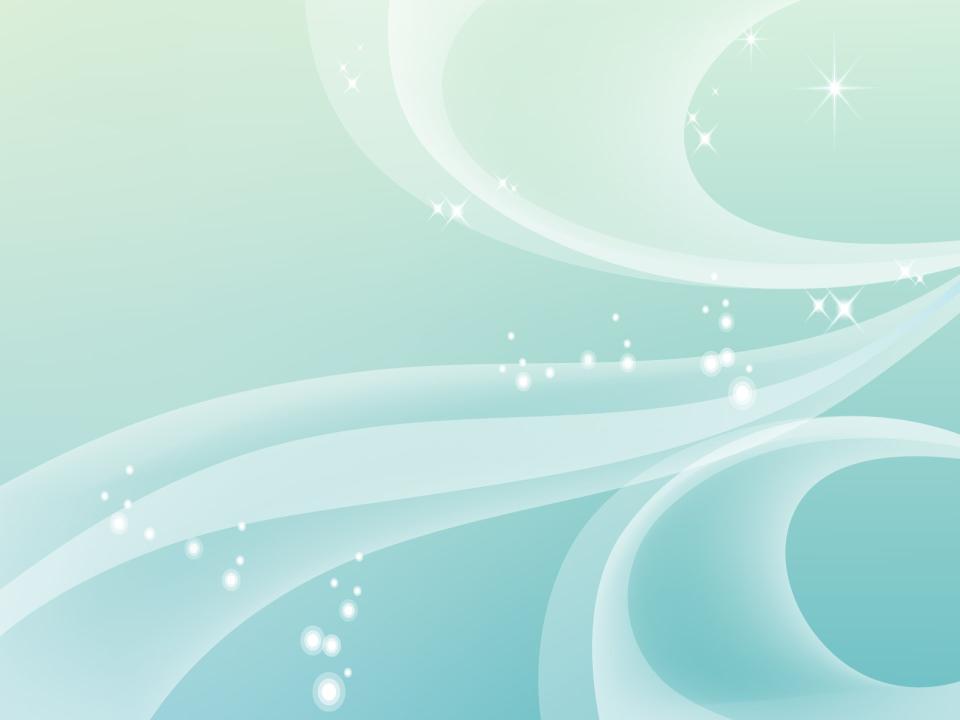 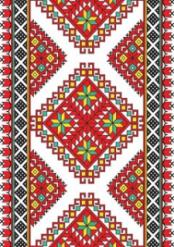 Валяние шерсти - ВАЛЕНКИ
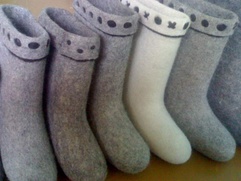 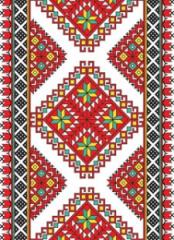 Гончарные изделия
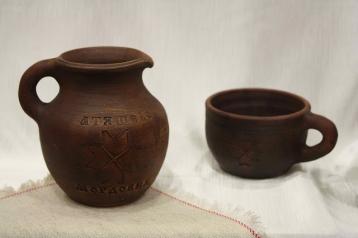 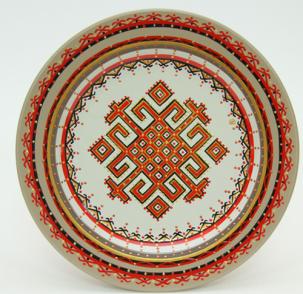 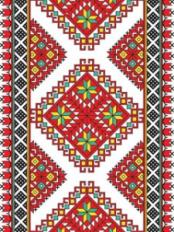 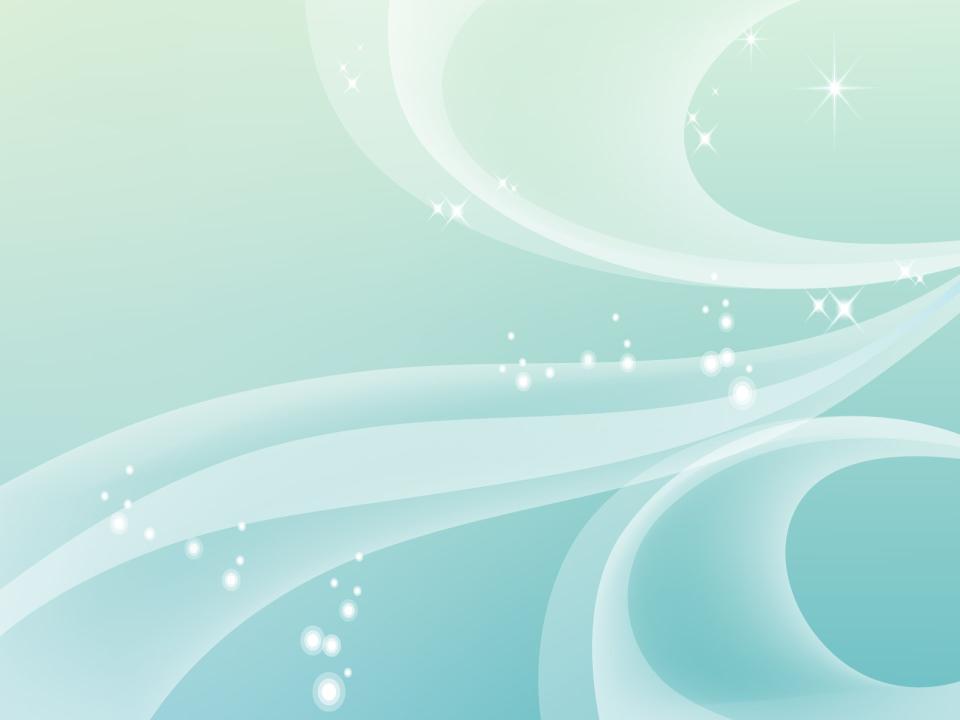 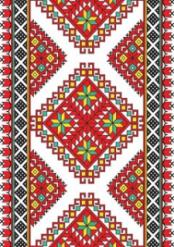 Резьба по дереву
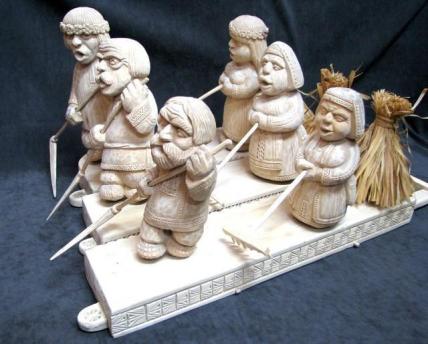 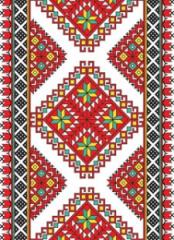 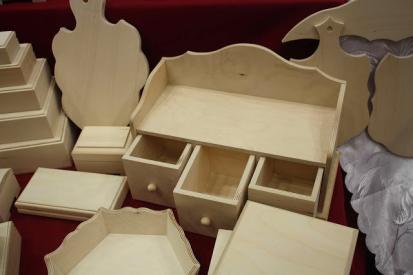 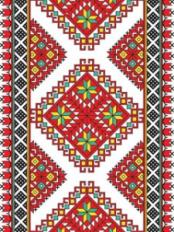 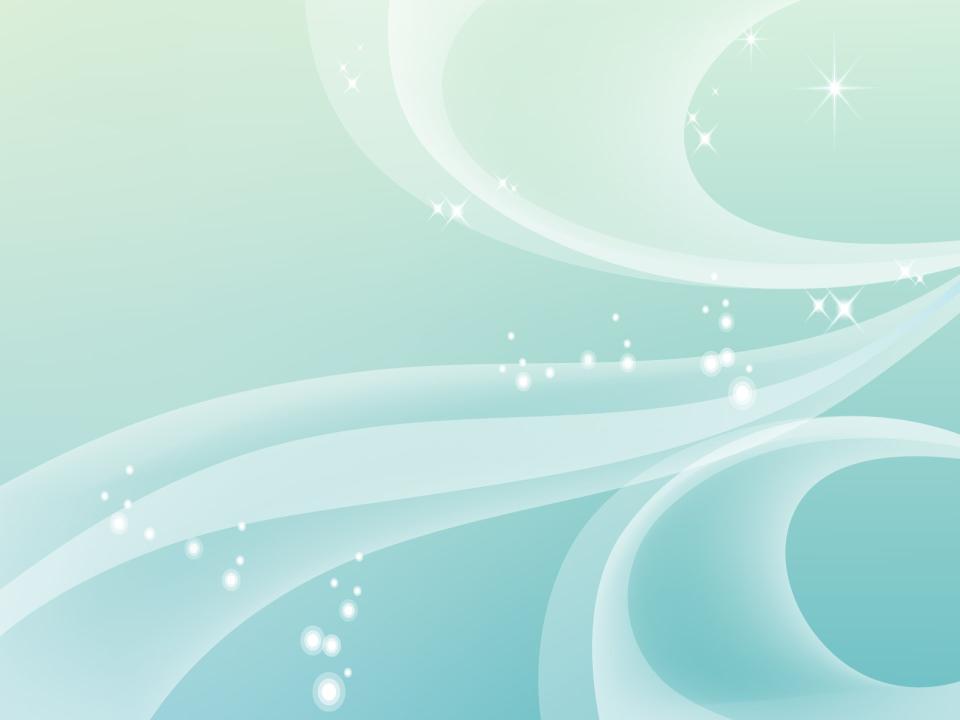 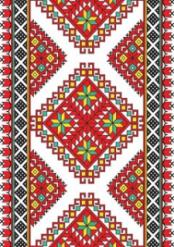 Природа Мордовской республики
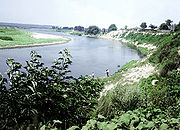 Река Мокша
Река Сура
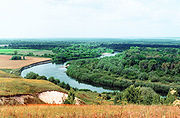 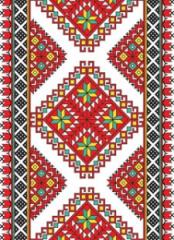 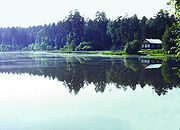 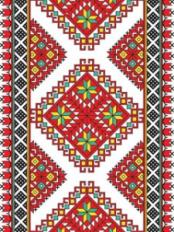 Мордовский государственный заповедник им. П. Г. Смидовича
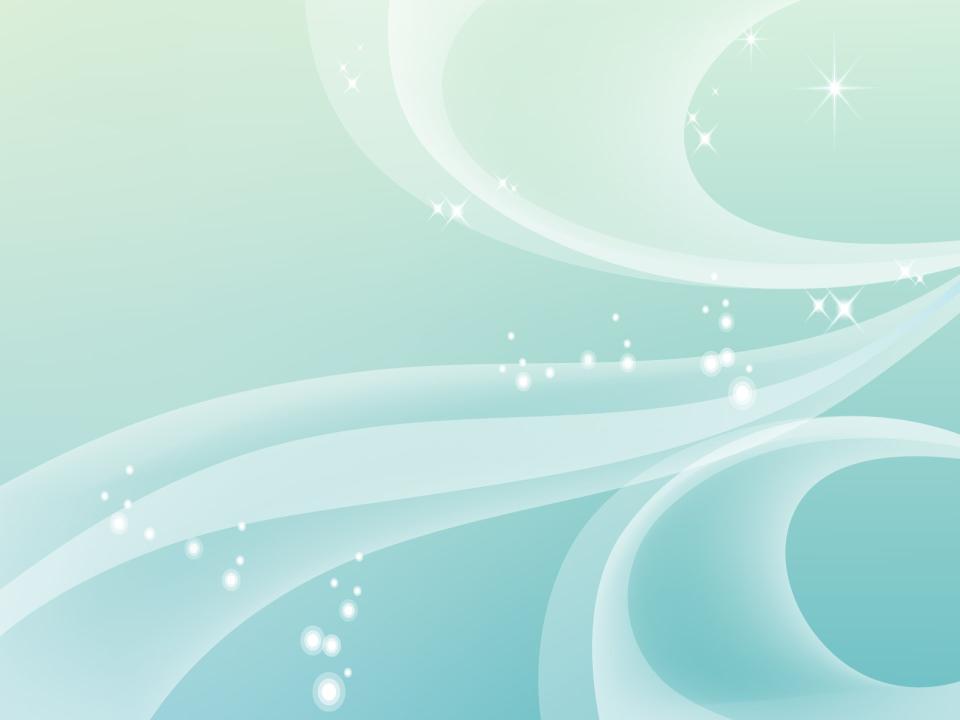 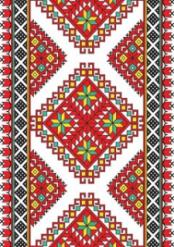 Животные и птицы
Национальный символ - Лисица
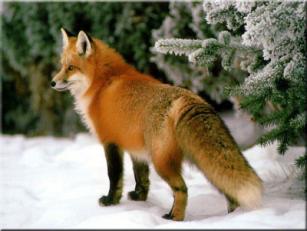 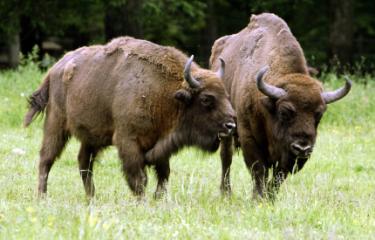 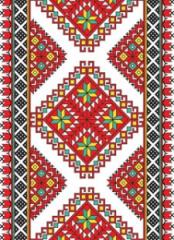 Зубры
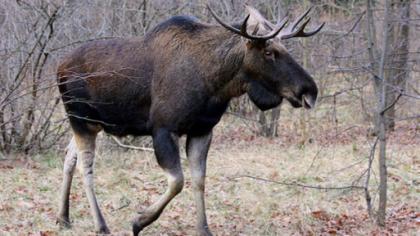 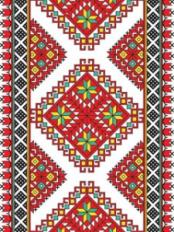 Лось
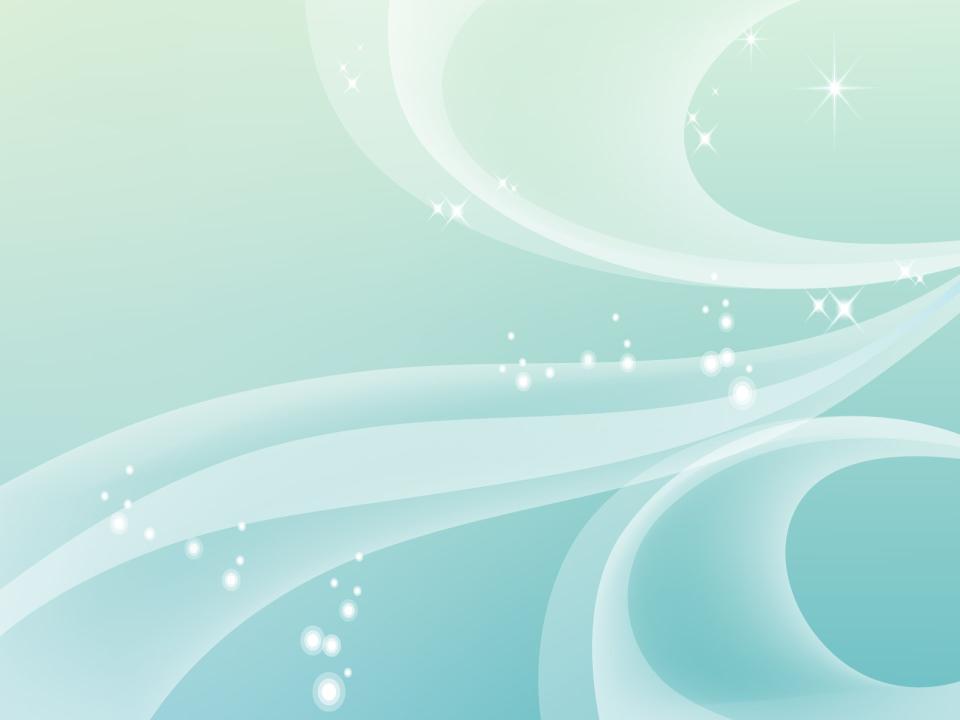 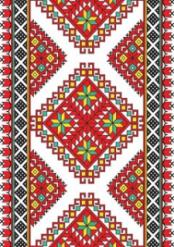 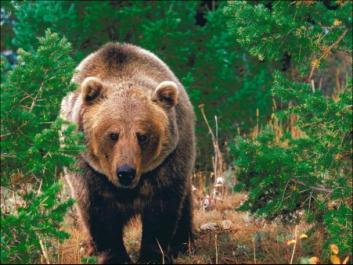 Бурый медведь
Волки
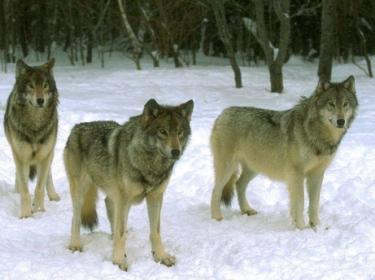 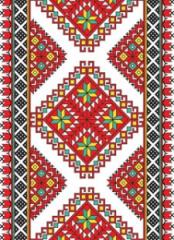 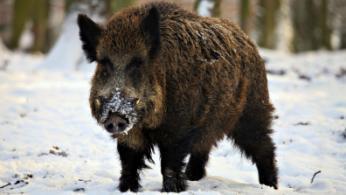 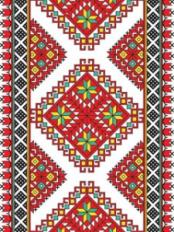 Кабан
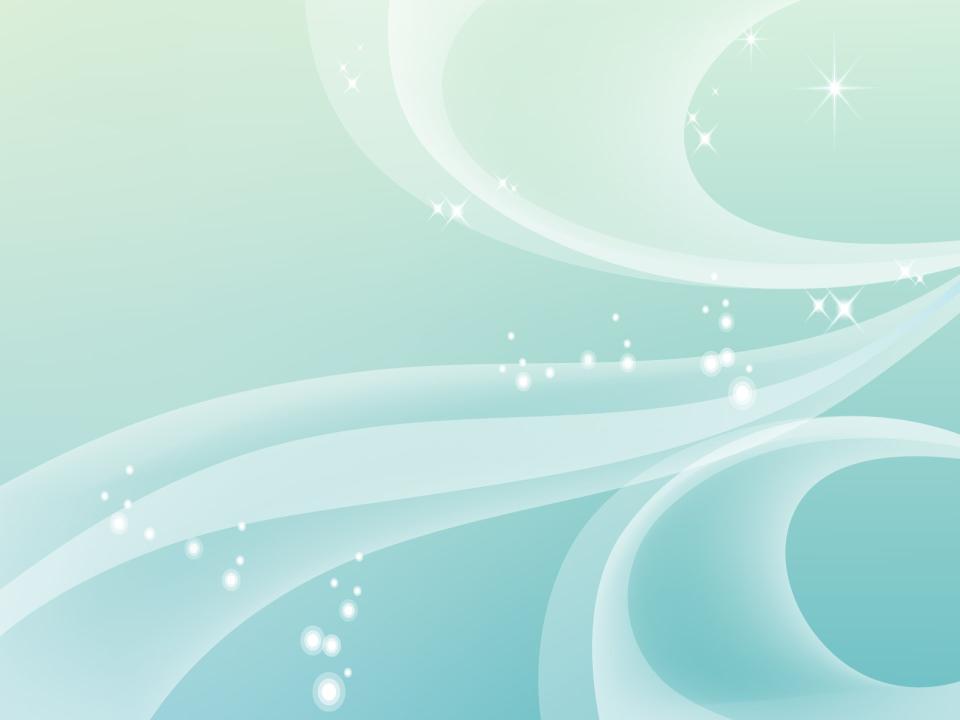 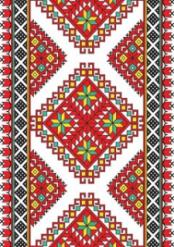 Заяц
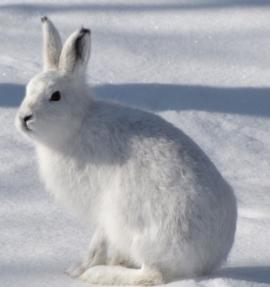 Рысь
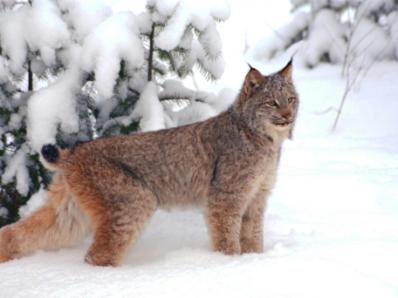 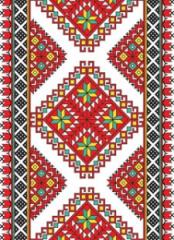 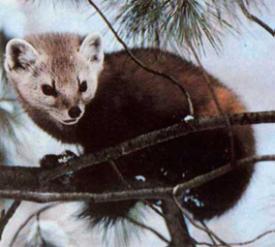 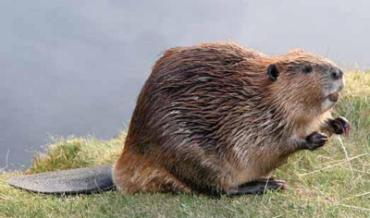 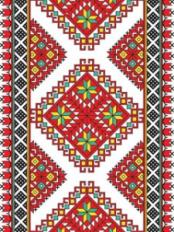 Куница
Бобр
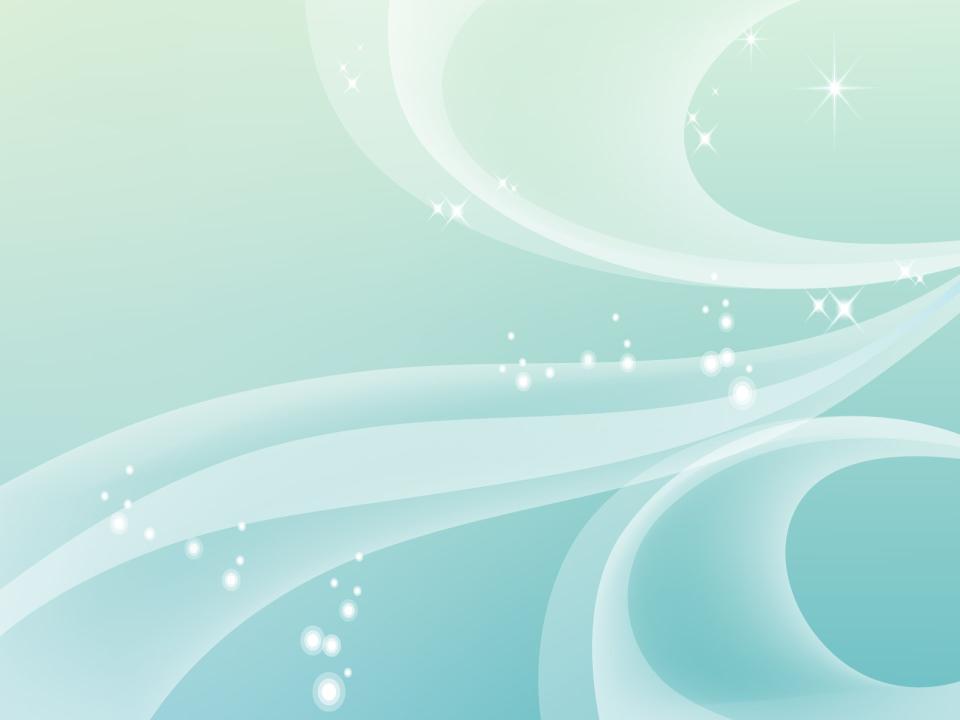 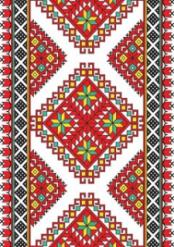 Глухарь
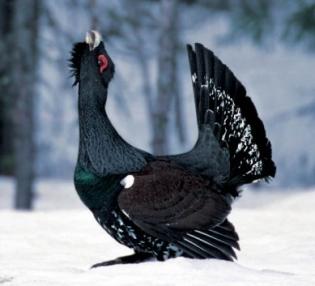 Сова
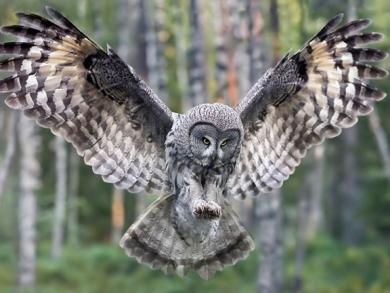 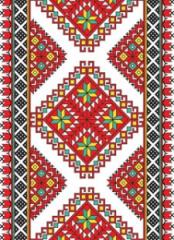 Филин
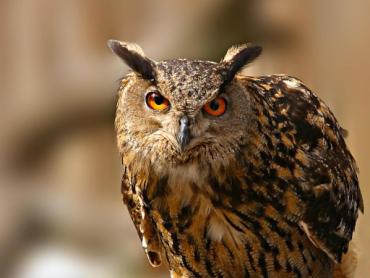 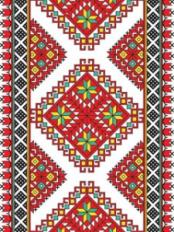 Чем отличаются сова и филин? (Это – «ушки».)

А почему у филина и совы большие глаза?
(Они ночные птицы.)
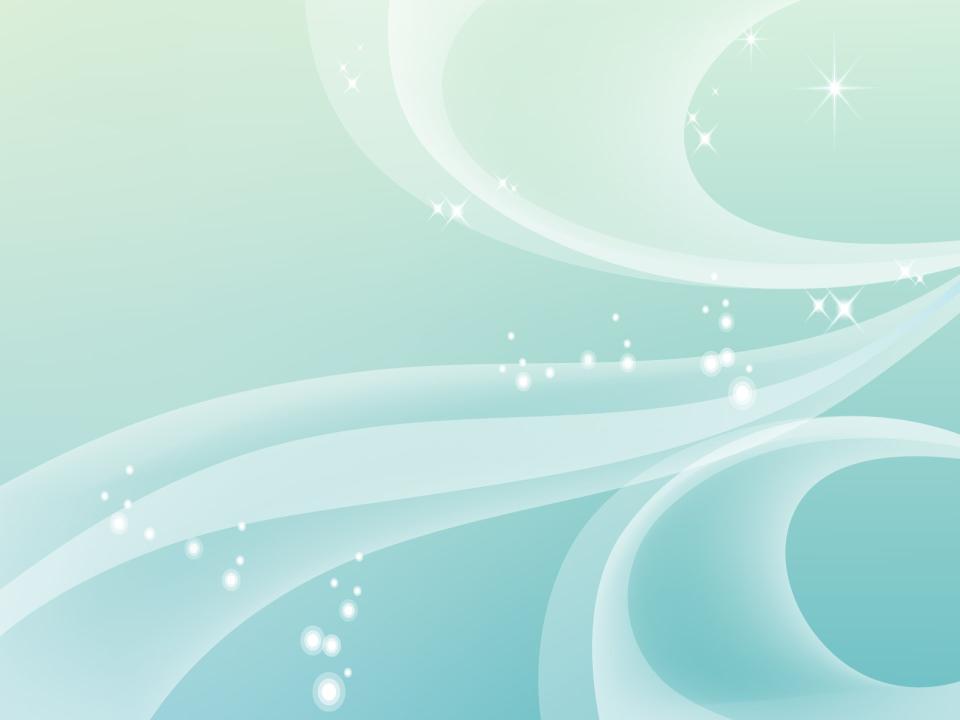 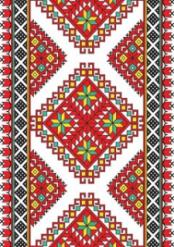 Орел
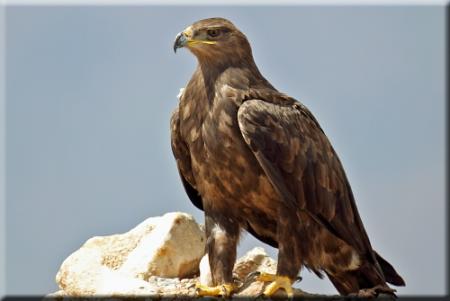 Аист
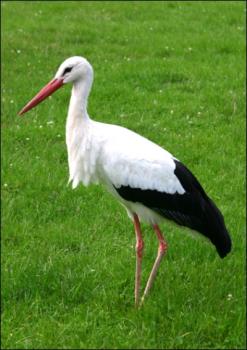 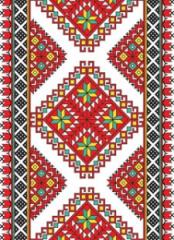 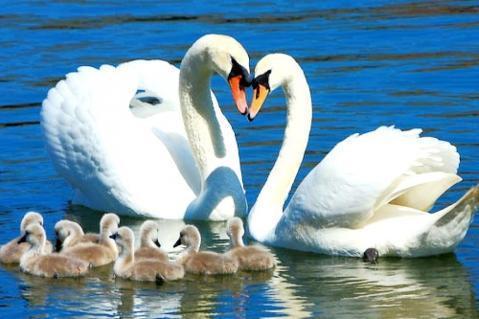 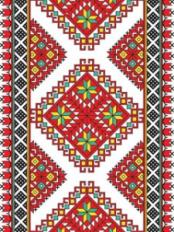 Лебеди
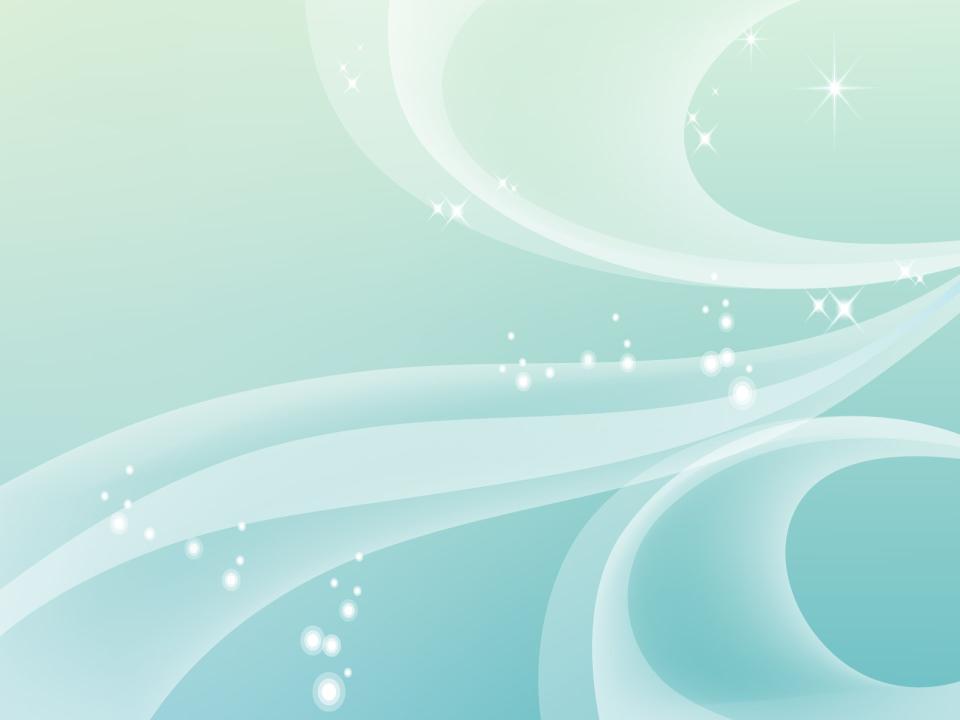 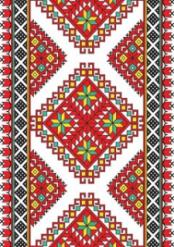 Национальная еда
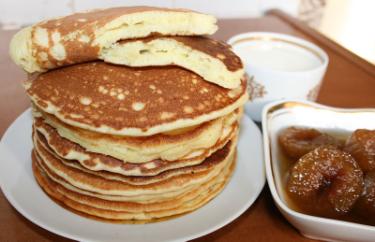 Блины
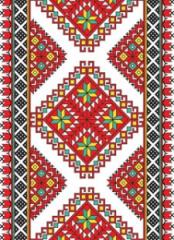 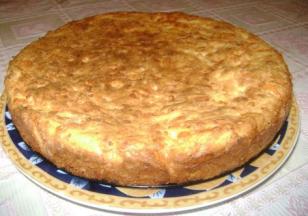 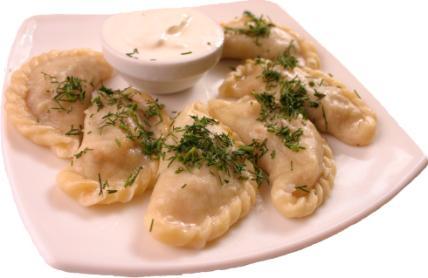 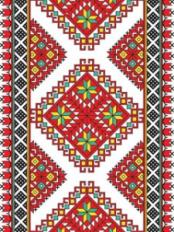 Пироги
Пельмени
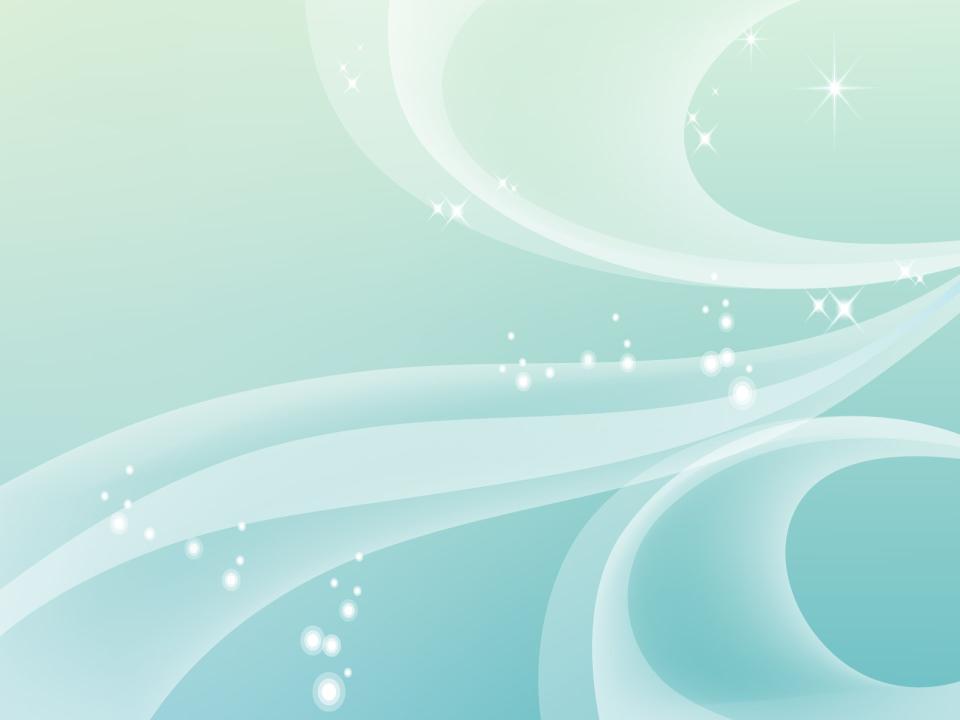 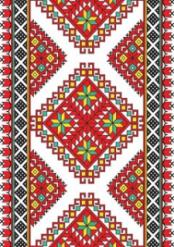 Спасибо за внимание!
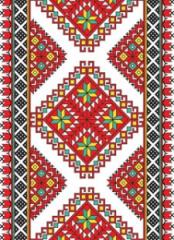 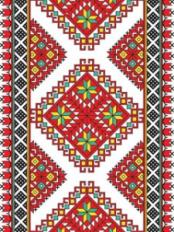